Vlásečnice (Kapiláry)
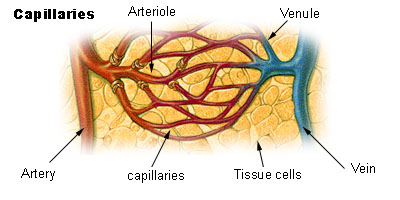 Úzké cévy, které se oddělují z tepének 
Vytvářejí složitou síť ve tkáních 
Skrze jejich tenké stěny probíhá metabolismus 
V opačném směru se vlásečnice spojují do žilek
Aorta
Největší a nejdelší tepna v těle savců 
Rozvádí krev z levé komory do celého těla, dále se větví na tepny
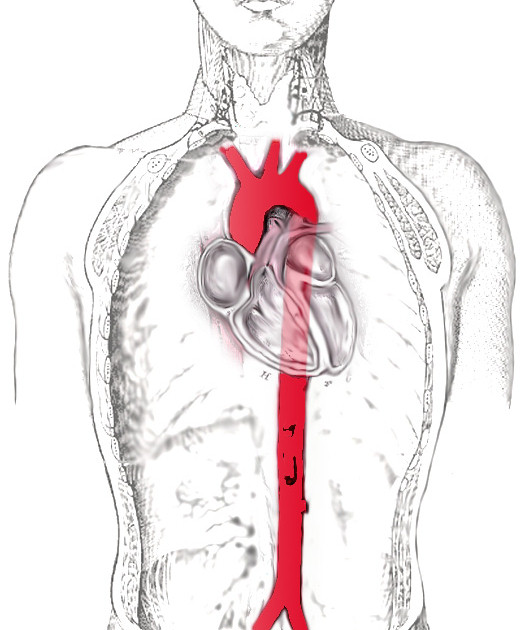 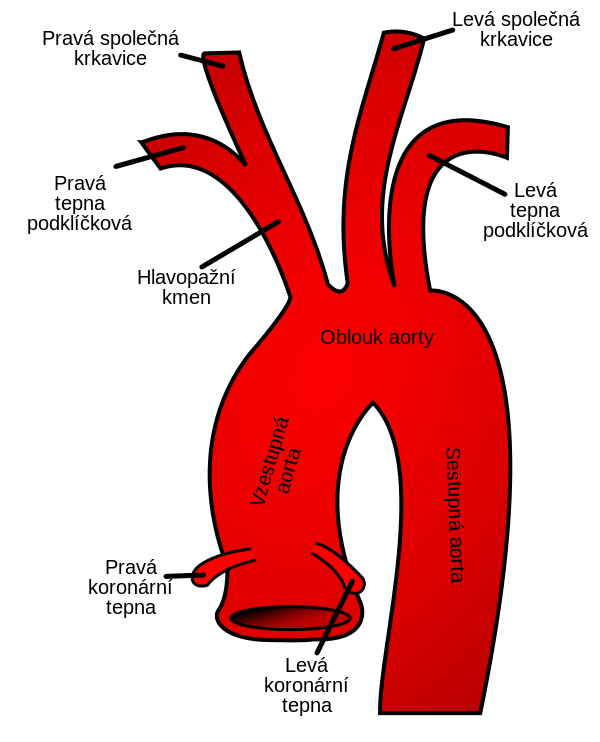 Horní a dolní dutá žíla
Horní dutá žíla: Hlavní žíla horní části těla, ústí do ní všechny žíly z této oblasti, poté vede neokysličenou krev do pravé síně 
Dolní dutá žíla: Hlavní žíla dolní části těla, ústí do ní všechny žíly z této oblasti, poté vede neokysličenou krev do pravé síně
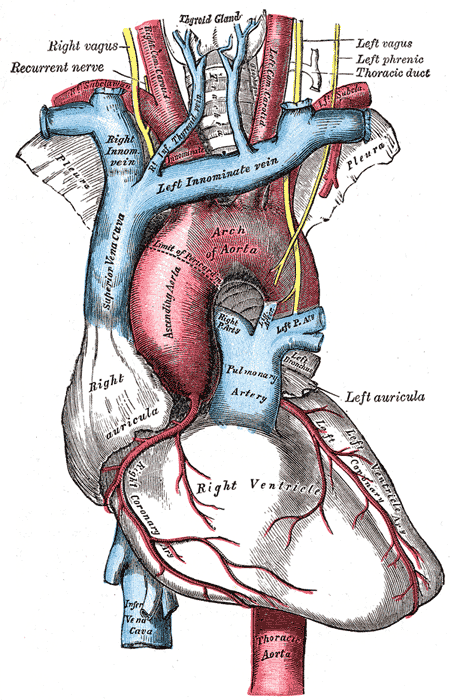 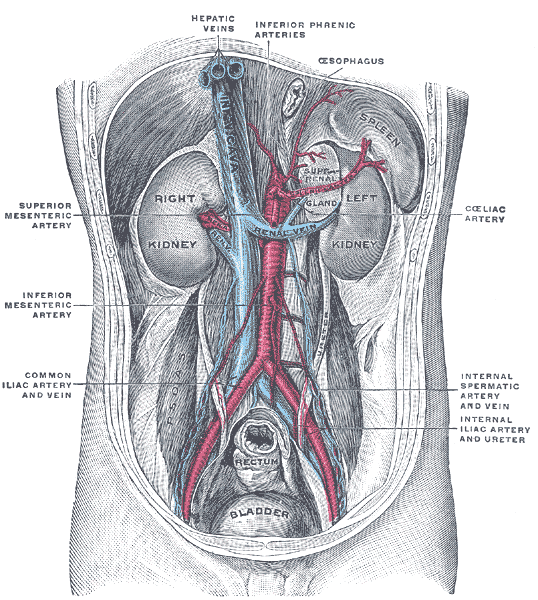 Hlavní tepny a žíly lidského těla
Hlavní tepny a žíly lidského těla
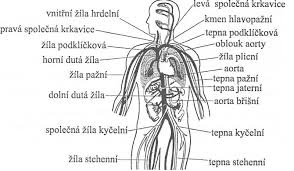 Význačné tepny
Jaterní tepna: Tepna o 3 větvích, která zásobuje krví játra, žaludek, slinivku břišní a dvanáctník 
Společné kyčelní tepny: Pravá a levá společná kyčelní tepna ; krev do dolních končetin 
Podklíčkové tepny: Pravá a levá; krev do horních končetin 
Pravá a levá krkovice
Význačné žíly
Jaterní žíly: Trojice žil odvádějících neokysličenou krev z jater 
Společné kyčelní žíly: Pravá a levá společná kyčelní žíla; krev od dolních končetin  
Podklíčkové tepny: Pravá a levá; krev z horních končetin  
Pravá vnitřní a vnější hrdelní žíla; levá vnitřní a vnější hrdelní žíla
Krevní skupiny
Začátek 20. století, Karl Landsteiner a Jan Janský 
0- univerzální dárce 
AB+ univerzální příjemce 

Detailněji zde 

https://cs.wikipedia.org/wiki/Krevn%C3%AD_skupina  
 
https://cs.wikipedia.org/wiki/Krevn%C3%AD_skupina#Mo%C5%BEnosti_krevn%C3%AD_transf%C3%BAze
Oběhová soustava - videa
Srdce (26 minut) 
http://byl-jednou-jeden-zivot.nikee.net/index.php?video=7 

Krev (26 minut) 
http://byl-jednou-jeden-zivot.nikee.net/index.php?video=5 

Krevní destičky (26 minut) 
http://byl-jednou-jeden-zivot.nikee.net/index.php?video=6
Použité zdroje
Corinne Stockleyová: Ilustrovaná encyklopedie biologie, Fragment 2000 
Biologie v kostce, Fragment, Praha 2008 
Evžen Ehler: Biologie člověka  a zdravověda (prezentace pro PedF UK) 
http://cs.wikipedia.org 
http://en.wikipedia.org 
Google Images